INDIA - ADNI
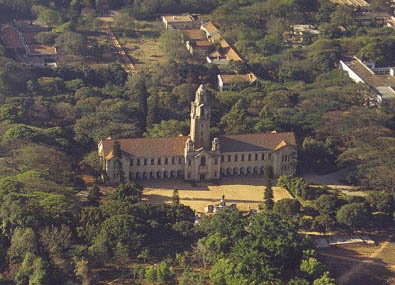 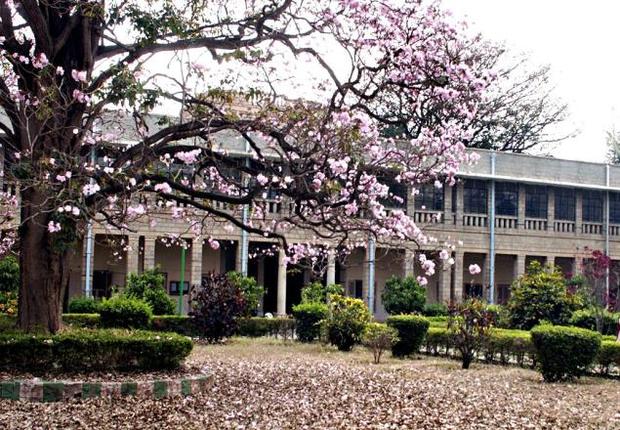 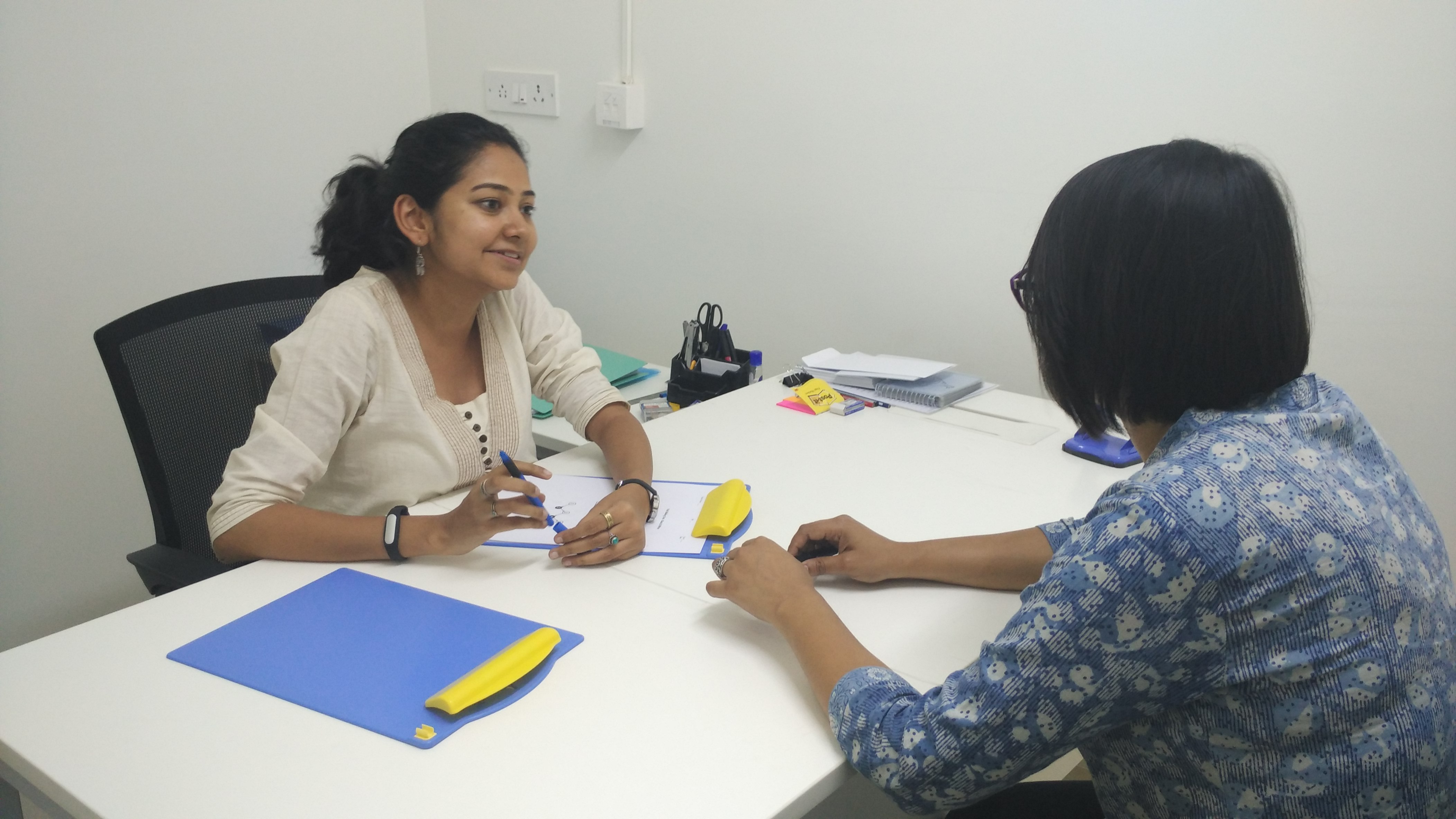 Dr Naren Rao

Centre for Neuroscience, Indian Institute of Science
& National Institute of Mental Health and Neurosciences
Tata Longitudinal study - India
Alzheimer’s disease: : Understanding mechanisms for early diagnosis and treatment
At Centre for Neuroscience, Indian Institute of Science, Bangalore
Funded by Tata trust, a private philanthropy
A longitudinal study involving three groups Cognitively normal (CN), Mild cognitive impairment (MCI), Alzheimer’s Disease (AD) 
Age for inclusion - >50 years
Baseline visit and annual follow-up 
2 Centres – Bangalore and Hyderabad (n=300+300)
Inclusion criteria
Inclusion criteria
Age >50 years (ADNI – 55)
Study partner is available who has frequent contact with the subject
Visual and auditory acuity adequate for neuropsychological testing.
Good general health with no diseases expected to interfere with the study
Exclusion criteria
Any significant neurological illness
Screening/baseline MRI scan with evidence of infection, large vessel infarction, or other focal lesions
History of schizophrenia, Bipolar disorder or substance abuse/dependence (DSM-IV)
Any significant systemic illness or unstable medical condition which could lead to difficulty complying with the protocol
Schedule of events
Recruitment (Bangalore site – 10 months)
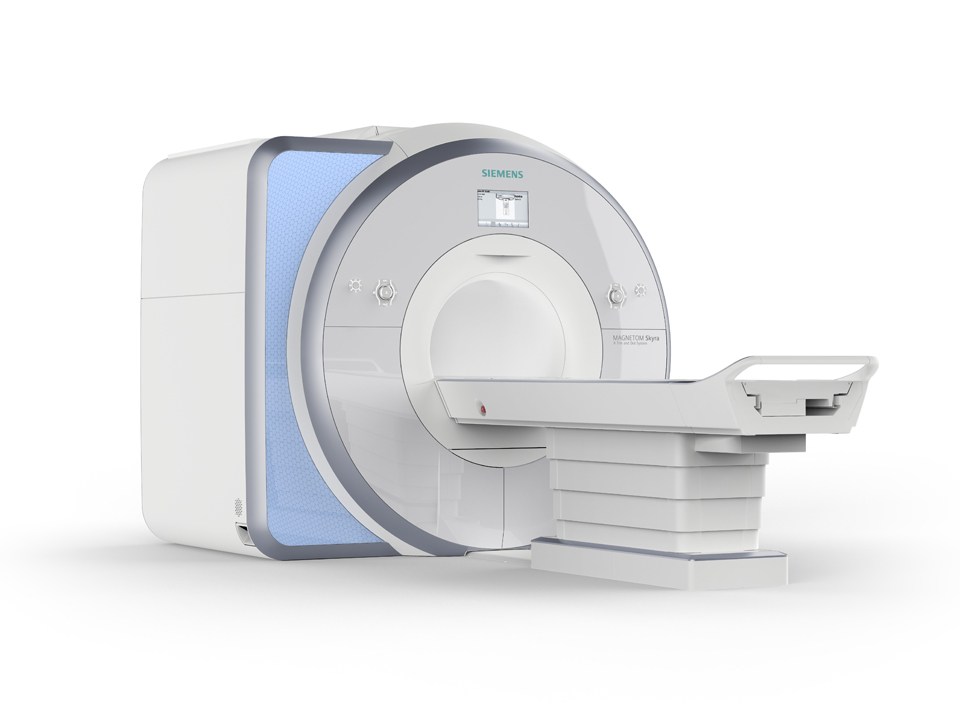 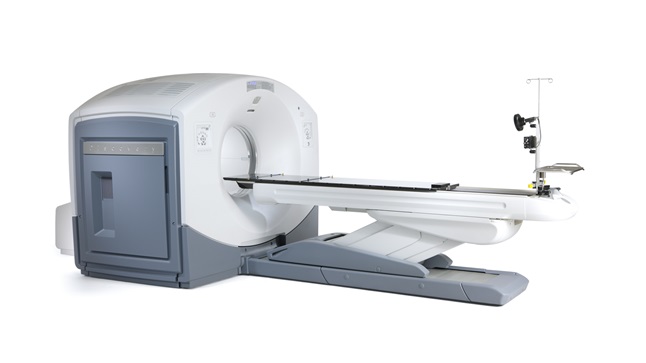 PET/CT
GE Discovery 690
MRI
Siemens MAGNETOM Skyra 3Tesla 
Software version: D13
Coil: Head/Neck 20
Purchase of new research dedicated scanner is in process – Timeline – 6 months
Image Quality check
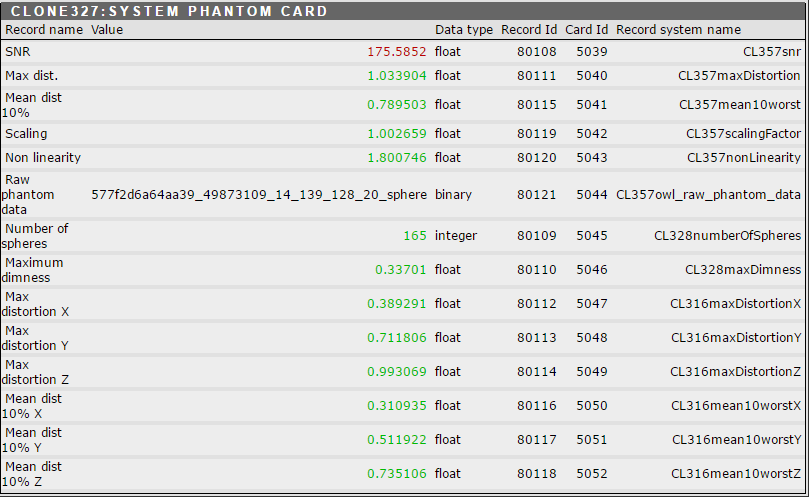 Magphan EMR051
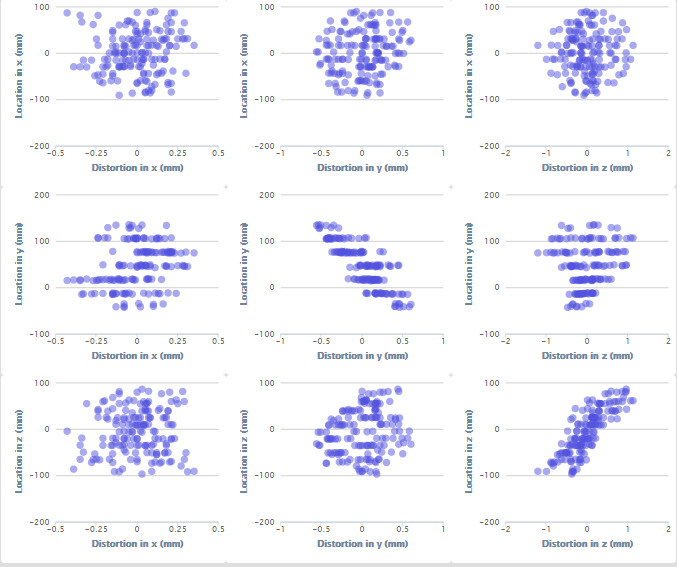 [Speaker Notes: Will shortly send a document with explanations]
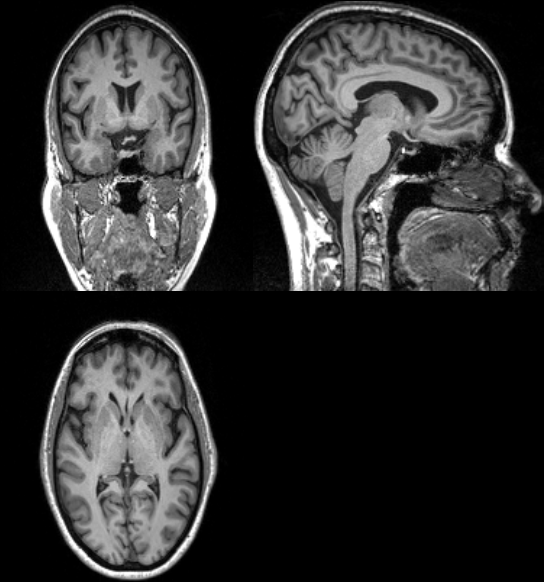 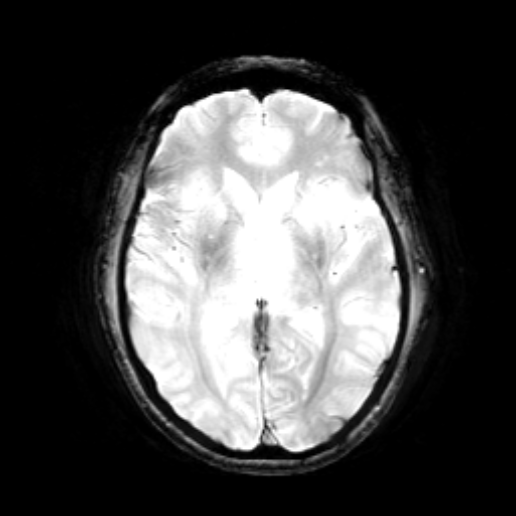 Parameters
Sequence name: T1
TA: 9:14
TR: 2300
TE: 2.98
Voxel size: 1x1x 1.2 mm
Flip angle: 9 deg
Parameters
Sequence name:T2 star
TA:4:11
TR:650 ms
TE:20 ms
Voxel Size: 0.9x0.9x4mm
Flip Angle:20 deg
Parameters
Sequence name: T1 (Grappa)
TA: 9:14
TR: 2300
TE: 2.98
Voxel size: 1x1x 1.2 mm
Flip angle: 9 deg
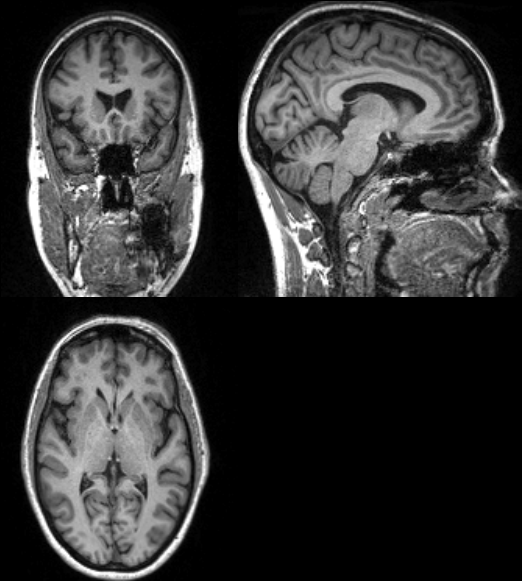 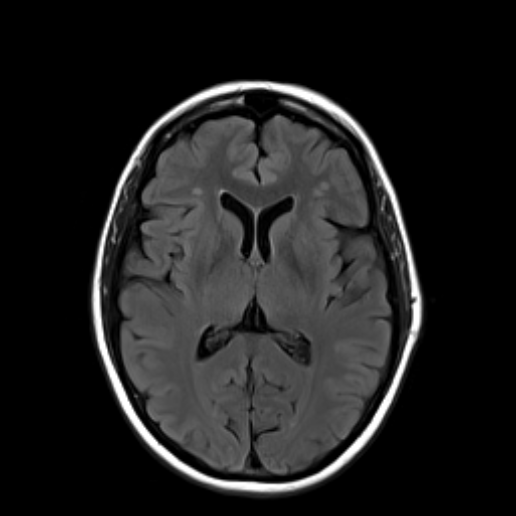 Parameters
Sequence name:T2flair
TA:4:05
TR:9000 ms
TE:91 ms
Voxel Size:0.9x0.9x5mm
Flip angle: 150 deg
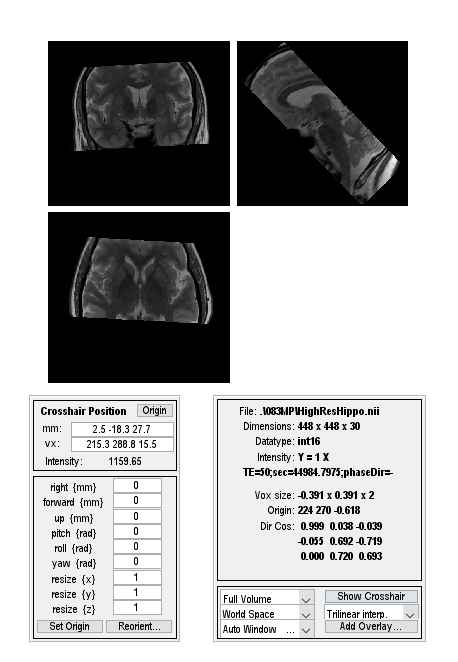 Parameters
Sequence name: High Res Hippo
TA: 8:11
TR:8020
TE:50 ms
Voxel Size:0.4x0.4x2 mm
Flip Angle: 122 deg
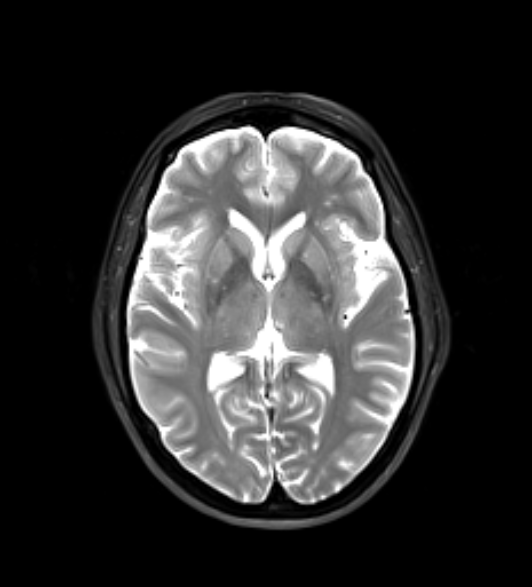 Parameters
Sequence name:T2 with Fat Sat
TA: 3:26
TR: 4000.0ms
TE: 78.0ms
Voxel Size: 0.9x0.9x4.0mm
Flip angle: 150 deg
MRI acquisition differences
Rest of the parameters are in compliance with ADNI 2 protocol
Rest of the parameters are in compliance with ADNI 2 protocol
Cognitive assessments
Cognitive assessments
Cognitive assessments
Global Functional and Behavioral Assessments
Unique challenges
Multilinguistic cohort 
Interview and cognitive test done in primary language (instruments translated to Kannada, Telugu, Tamil, Hindi in addition to English)
Though not the first language many CN prefer English as the language of assessment
Vegetarian diet – common in India. Vitamin B12 deficiency with preserved cognitive functions is prevalent in CN. Homocysteine levels are not proportionately changed. 
Elevated TSH is common with intact cognition
Illiterate population (Education level = 0). Cognitive tests and instruments have been modified and validated
White matter hyper-intensities are common in elderly population with intact cognitive functions
[Speaker Notes: Homocysteine is high in them – 29, 38 etc
However even in those with normal Vitamin B12 – homocysteine is high]
Mean B12 deficient vs Normal
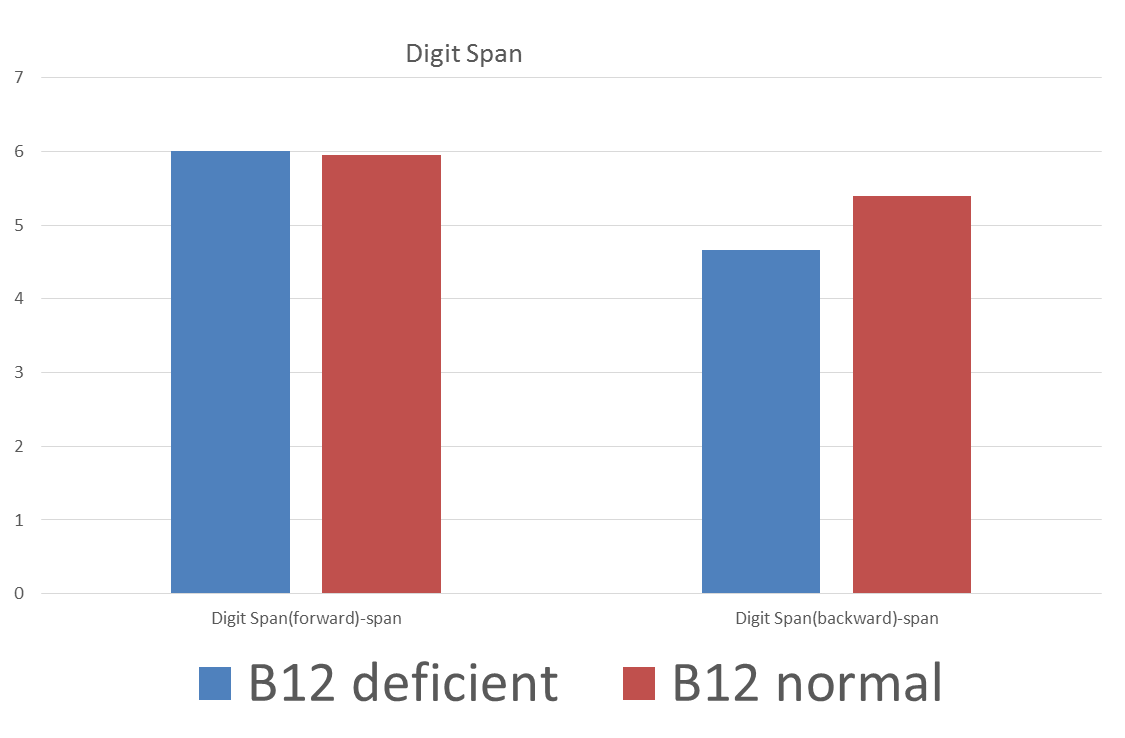 [Speaker Notes: B12 deficient n= 3 ; HV=20]
Mean high TSH vs Normal
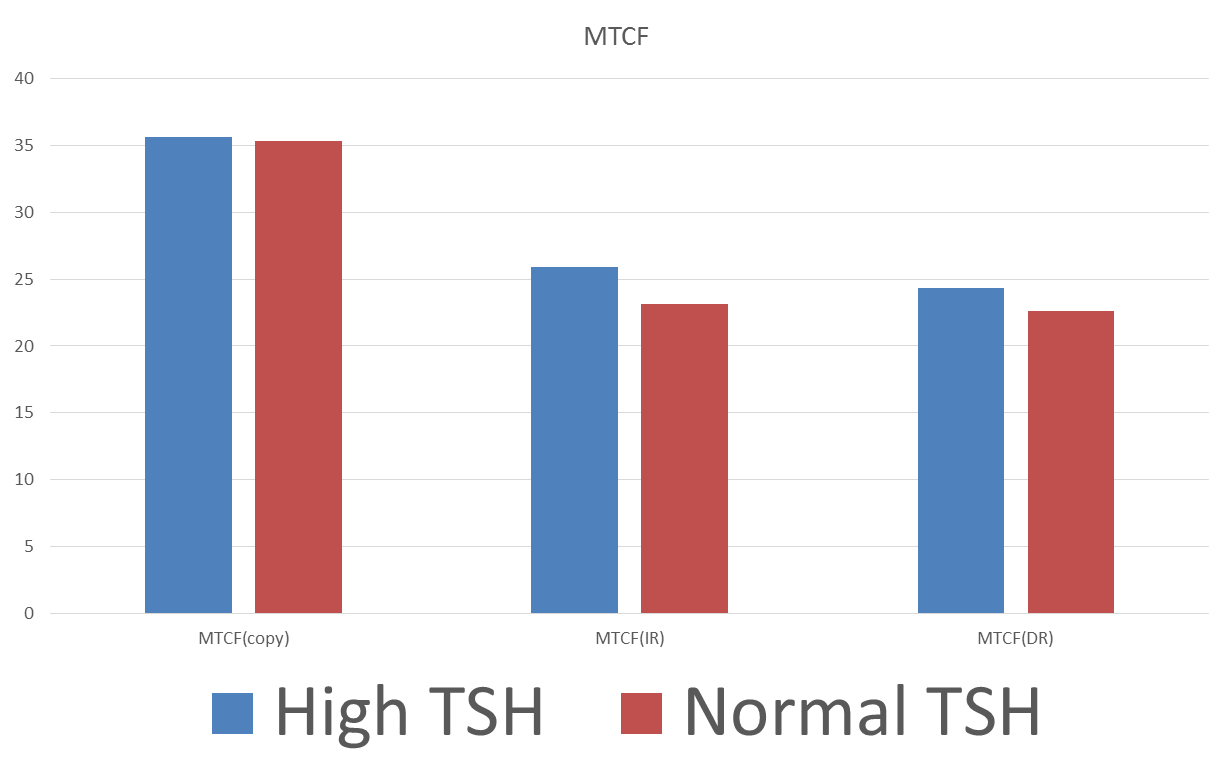 [Speaker Notes: High TSH n=5; Normal TSH n=18]
Vascular changes in CN
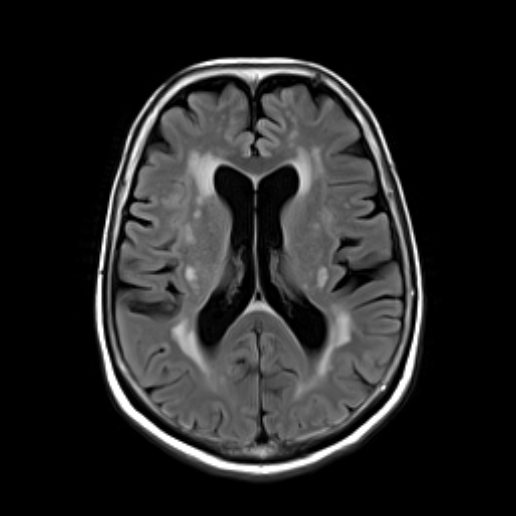 [Speaker Notes: Hyperintensities of subject 055VV; HV 53/M; HT, Diabetic, Dyslipidemia]
Novel analysis methods and Machine learning:  Multivariate linear modeling
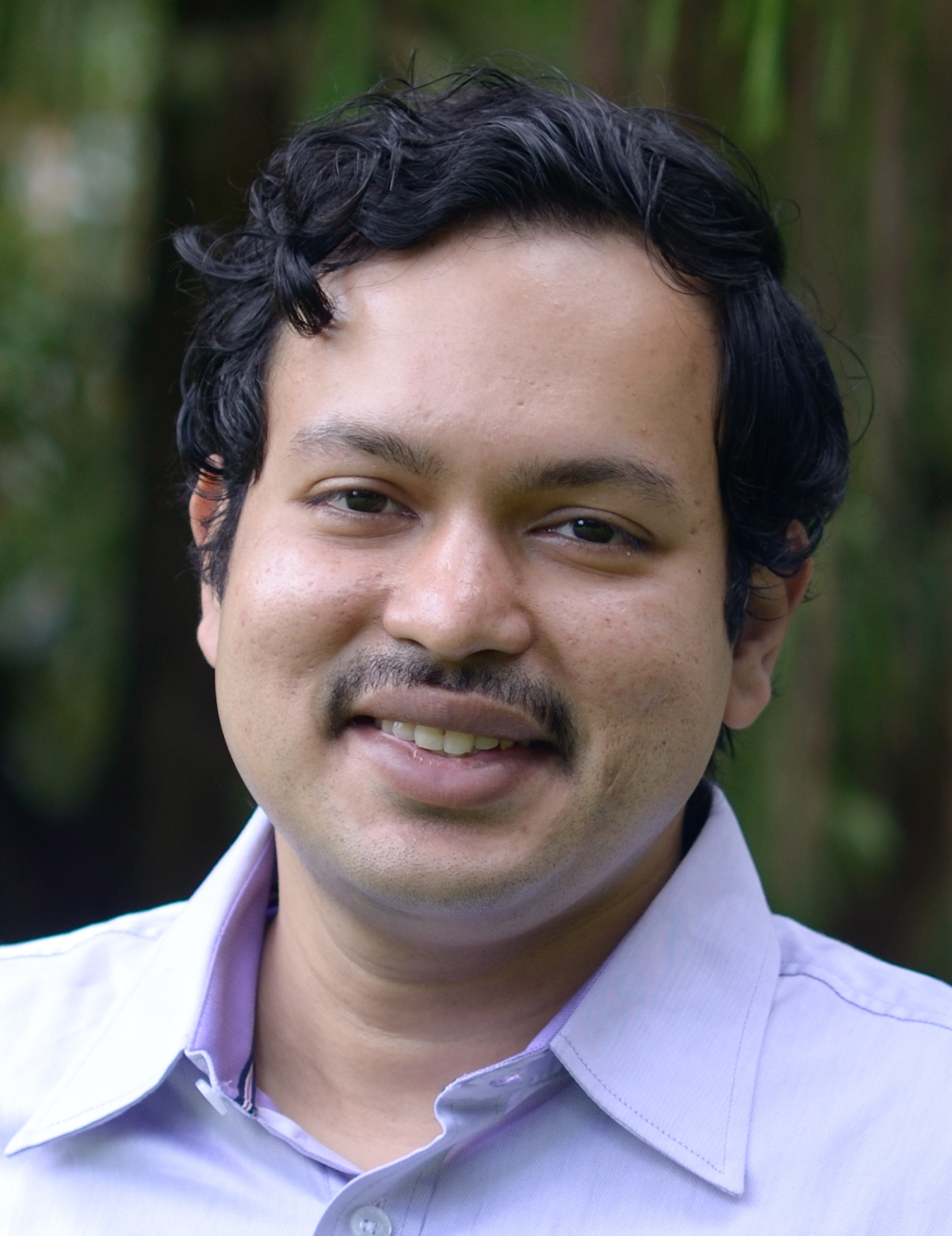 AD (55-75 years)
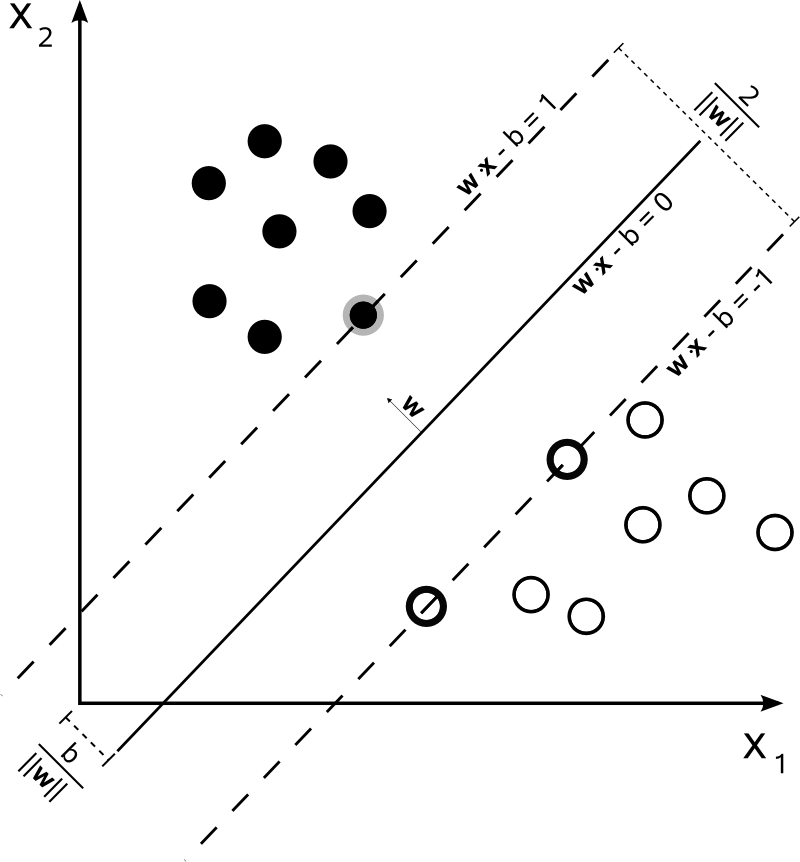 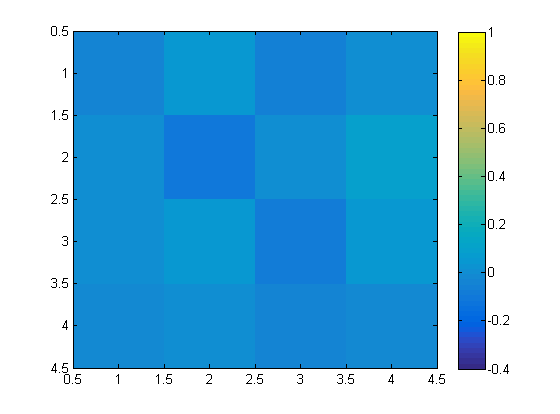 Sridharan Devarajan
Centre for Neuroscience
d
Old (50-70 years)
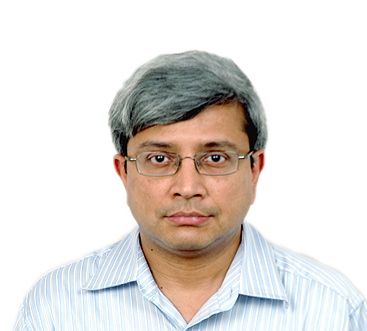 SVM classified old subjects together with healthy controls
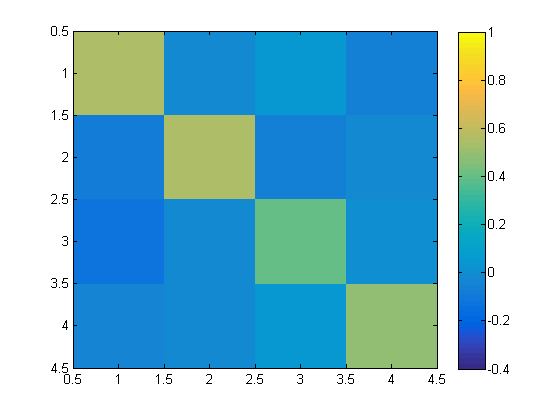 Optimal hyperplane
Young (21-25 years)
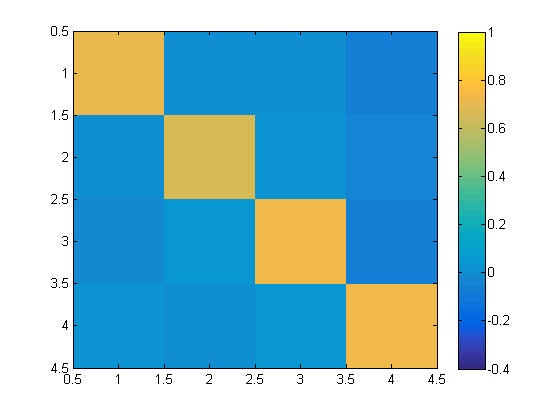 SVM provided 100% leave-one-out validation accuracy
Govindan Rangarajan
Professor of Mathematics, IISc
[Speaker Notes: We applied multivariate linear modeling to model the timeseries of 4 brain networks measured with functional MRI (left and right executive control network and ventral and dorsal default model network). Preliminary results indicate that machine learning (support vector machine/SVM) based classification is able to distinguish network activity in healthy subjects from AD patients.]
THANK YOU